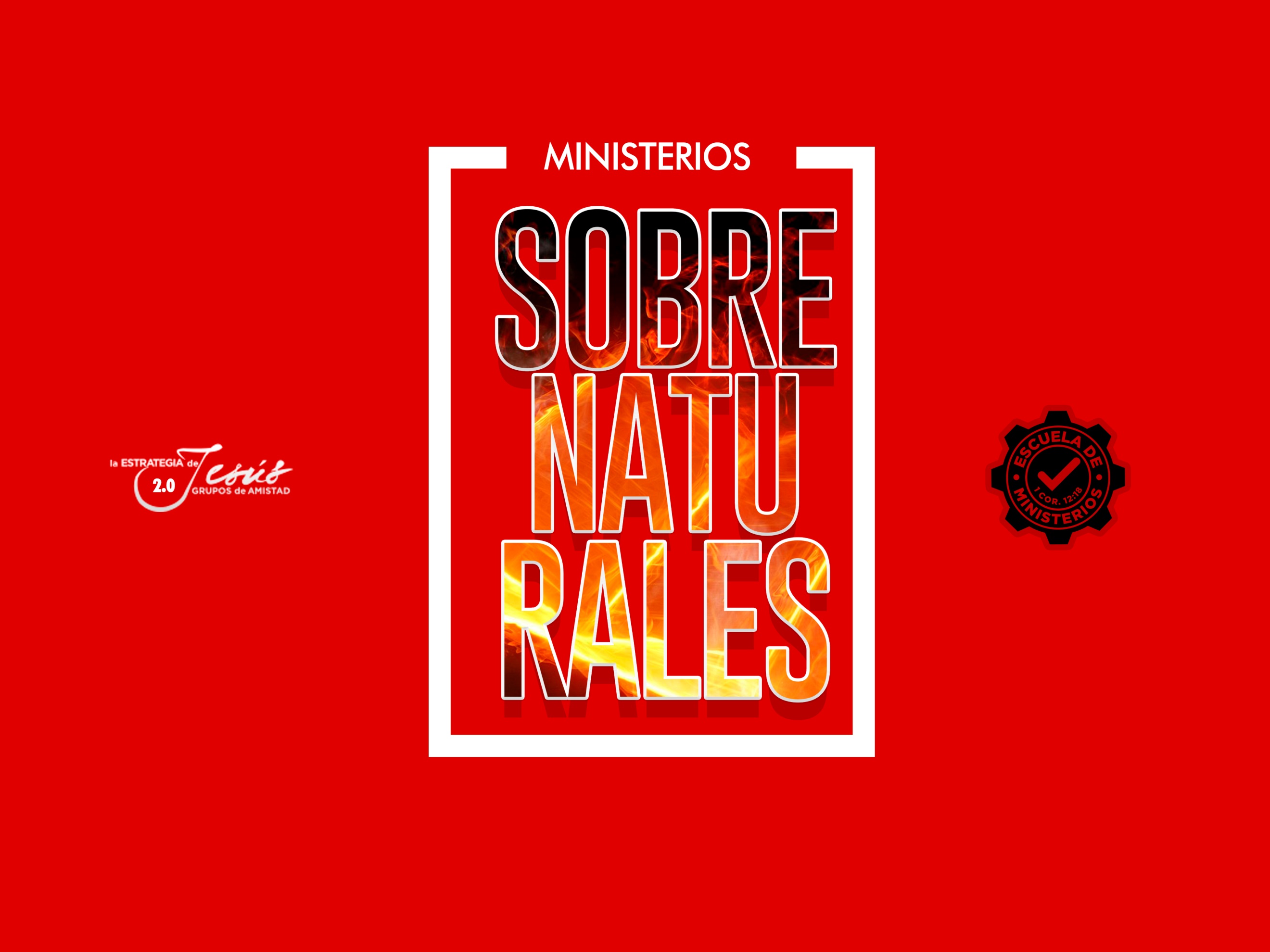 ACTIVANDO Y CUIDANDO LOS DONES
Romanos 11:29: 
“Porque irrevocables son los DONES y el llamamiento de Dios”.
INTRODUCCIÓN
Es muy importante conocer sobre los dones, su importancia; a dónde nos llevan, lo que producen. También, quiénes los tiene; cómo se activan y si se pueden perder.
Jesús al hablar con la samaritana, le revela, en Juan 4:10: 
“Respondió Jesús y le dijo: Si conocieras el DON de Dios, y quién es el que te dice: Dame de beber; tú le pedirías, y él te daría agua viva”.
Pablo está consiente que hay necesidad de conocer respecto a los dones, él expresa: 
1 Corintios 12:1: 
“No quiero, hermanos, que ignoréis acerca de los dones espirituales”.
De hecho, Pablo aprovechaba cada oportunidad para enseñar sobre los dones; según lo vemos Romanos 1:11: 
“Porque deseo veros, para comunicaros algún don espiritual, a fin de que seáis confirmados”.
Tenemos que comprender, que los dones vienen de parte de Dios; Pablo en Efesios 2:8 lo señala: 
“Porque por gracia sois salvos por medio de la fe; y esto no de vosotros, pues es DON de Dios”.
¿QUIÉNES TIENEN DONES?
A. TODOS TENEMOS DONES
Efesios 4:7: 
“Pero a cada uno de nosotros fue dada la gracia conforme a la medida del DON de Cristo”.
dones, según la gracia que nos es dada…”.
B. TENEMOS POR LO MENOS UN DON
Ahora bien, todos tenemos por lo menos un don. 1 Corintios 12:11, lo confirma: 
“Pero todas estas cosas las hace uno y el mismo Espíritu, repartiendo a cada uno en particular como él quiere”.
Tal parece que Pablo, nos lo señala en 1 Corintios 7:7: 
“Quisiera más bien que todos los hombres fuesen como yo; pero cada uno tiene su propio DON de Dios, uno a la verdad de un modo, y otro de otro”.
C. DIOS NOS REPARTE SEGÚN NUESTRAS CAPACIDADES
Mateo 25:14,15: 
“Porque el reino de los cielos es como un hombre que yéndose lejos, llamó a sus siervos y les entregó sus bienes. A uno dio cinco talentos, y a otro dos, y a otro uno, a cada uno conforme a su capacidad; y luego se fue lejos”.
¿CÓMO SE ACTIVAN LOS DONES?
Ahora bien, todos tenemos por lo menos un don. 
1 Corintios 12:11, lo confirma: 
“Pero todas estas cosas las hace uno y el mismo Espíritu, repartiendo a cada uno en particular como él quiere”.
A. LOS DONES NO SE COMPRAN
Hechos 8:20: 
“Entonces Pedro le dijo: Tu dinero perezca contigo, porque has pensado que el don de Dios se obtiene con dinero”.
B. LOS DONES SON GRATUITOS
Hechos 2:38: 
“Pedro les dijo: Arrepentíos, y bautícese cada uno de vosotros en el nombre de Jesucristo para perdón de los pecados; y recibiréis el DON del Espíritu Santo”.
Efesios 4:8: 
“Por lo cual dice: Subiendo a lo alto, llevó cautiva la cautividad, y dio dones a los hombres”.
C. LOS DONES HAY QUE DESEARLOS
No se puede recibir, lo que uno no desea. Recordemos que los dones, son regalos de parte del Señor. Mucha gente recibe regalos, y ni siquiera los abre. 
Así sucede con los dones, hay quienes no quieren los dones; porque no se ve entusiasmo ni disposición para ello. El don o los dones, ahí están. Prepárate para ser usado por el Espíritu de Dios.
Es por eso, que Pablo comenta en 1 Corintios 14:12:
 “Así también vosotros; pues que anheláis dones espirituales, procurad abundar en ellos para edificación de la iglesia”.
D. LOS DONES SE ACTIVAN CON EL ESPÍRITU SANTO
1 Corintos 12:8-11: 
“Porque a éste es dada por el Espíritu palabra de sabiduría; a otro, palabra de ciencia según el mismo Espíritu; a otro, fe por el mismo Espíritu; y a otro, dones de sanidades por el mismo Espíritu. A otro, el hacer milagros; a otro, profecía; a otro, discernimiento de espíritus; a otro, diversos géneros de lenguas; y a otro, interpretación de lenguas. Pero todas estas cosas las hace uno y el mismo Espíritu”.
Como verán, todos los dones son dados por el Espíritu Santo. 
Sin Él, no hay dones. Son un poder que viene de parte de Dios, un poder activador de la fuerza de Dios para obrar sobrenaturalmente; solo cuando hemos recibido la señal visible de las lenguas.
Casi todos conocemos a Pedro, su carácter y su estilo; pero cuando recibió el poder de Dios, se activaron dones que él no conocía que tenía. Pudo hablar de tal manera, que la gente se compungió de corazón; le pidieron instrucciones de qué hacer para ser salvos.
Su contestación fue de lo más acertada, pero concluye confirmando lo que nos interesa para este apartado: “Pedro les dijo: Arrepentíos, y bautícese cada uno de vosotros en el nombre de Jesucristo para perdón de los pecados; y recibiréis el don del Espíritu Santo”.
Cuando recibes el don del Espíritu Santo, con la evidencia de hablar en otras lenguas; entonces recibes poder (don, regalo) del cielo, para bendecir a otros.
¿SE PUEDEN PERDER LOS DONES?
Al empezar esta lección, tomamos como base bíblica de Romanos 11:29: “Porque irrevocables son los DONES y el llamamiento de Dios”.
En ese sentido, algunos podrían pensar que los dones nunca se acaban. Si bien es cierto, en el sentido literal; no terminan, pero en sentido espiritual pierden fuerza o valor.
Algunos que han pecado, se dan cuenta que los dones siguen estando ahí; y de alguna manera piensan que todo está bien; pero esto no es así. De hecho, tener unción; no es sinónimo de aprobación.
El escritor a los Hebreos (10:26) nos advierte: 
“Porque si pecáremos voluntariamente después de haber recibido el conocimiento de la verdad, ya no queda más sacrificio por los pecados”.
De hecho, Jesús relata una parábola, que aplica a los que estamos diciendo: 
“No todo el que me dice: Señor, Señor, entrará en el reino de los cielos, sino el que hace la voluntad de mi Padre que está en los cielos. Muchos me dirán en aquel día: Señor, Señor, ¿no profetizamos en tu nombre, y en tu nombre echamos fuera demonios, y en tu nombre hicimos muchos milagros? Y entonces les declararé: Nunca os conocí; apartaos de mí, hacedores de maldad”. Mateo 7:21-23.
De alguna manera queremos señalar, que aun cuando los dones no se pierden; si se debilitan, se descuidan o se contristan.
A. LOS DONES SE PUEDEN DESCUIDAR
1 Timoteo 4:14: “No descuides el don que hay en ti, que te fue dado mediante profecía con la imposición de las manos del presbiterio”.
¿Cómo es que se puede descuidar algo tan sagrado? Pues sí, si sucede; y bastante. 
Hebreos 2:3, lo expresa así: 
“¿cómo escaparemos nosotros, si descuidamos una salvación tan grande? La cual, habiendo sido anunciada primeramente por el Señor, nos fue confirmada por los que oyeron”.
B. LOS DONES SE PUEDEN “OLVIDAR”
En uno sentido amplio, mucha gente se olvida de Dios; de la salvación, de sus milagros.
Deuteronomio 6:12, nos confirma: “cuídate de no olvidarte de Jehová, que te sacó de la tierra de Egipto, de casa de servidumbre”.
David, después de haber pasado por el pecado, expresó en Salmos 103:2: “Bendice, alma mía, a Jehová, y no olvides ninguno de sus beneficios…”.
El apóstol, en 2 Pedro 1:9; también lo advierte: “Pero el que no tiene estas cosas tiene la vista muy corta; es ciego, habiendo olvidado la purificación de sus antiguos pecados”.
Santiago 1:24: “Porque él se considera a sí mismo, y se va, y luego olvida cómo era. Mas el que mira atentamente en la perfecta ley, la de la libertad, y persevera en ella, no siendo oidor olvidadizo, sino hacedor de la obra, éste s
Cuando alguien se olvida de Dios, Dios también se olvidará de ellos. “Y a cualquiera que me niegue delante de los hombres, yo también le negaré delante de mi Padre que está en los cielos”. Mateo 10:33.
C. LOS DONES SE PUEDEN CONTRISTAR
Efesios 4:30: “Y no contristéis al Espíritu Santo de Dios, con el cual fuisteis sellados para el día de la redención”.
La palabra contristar, significa: “Entristecer o afligir”. Pero tiene que ver con estos sinónimos: Compungir, apenar, apesadumbrar y compadecer.
D. NO DONES NO SE RENUEVAN CUANDO HAY PECADO
Hebreos 6:4-6: 
“Porque es imposible que los que una vez fueron iluminados y gustaron del don celestial, y fueron hechos partícipes del Espíritu Santo, y asimismo gustaron de la buena palabra de Dios y los poderes del siglo venidero, y recayeron, sean otra vez renovados para arrepentimiento, crucificando de nuevo para sí mismos al Hijo de Dios y exponiéndole a vituperio”.
Aunque Dios no te quita los dones, tampoco te los renueva. Es decir, los dones para que sigan activos o avivados; se ocupa vivir dentro de los límites de la santidad. 
Cuando entra el pecado en la vida de alguien que tiene dones, siguen ahí; pero Dios no los renueva, se quedan en un nivel estático, ya no pasarán de ese nivel.
RETENIENDO LOS DONES
Desafortunadamente, muchos aprovechan el texto de nuestra base principal; para vivir una doble vida, usando los dones y pecando al mismo tiempo.
A. TIENEN QUE ESTAR ACTIVOS
La mejor manera de retener los dones, es estando activos. No debe haber pereza espiritual. Lo malo, es que muchos ni siquiera saben que don o dones tienen. Algunos, por no saberlo; no activan sus dones, por lo que de alguna manera los han perdido.
1 Pedro 4:10: “Cada uno según el don que ha recibido, minístrelo a los otros, como buenos administradores de la multiforme gracia de Dios”.
B. TIENE QUE AVIVARSE
Pablo aconseja a un joven, en 2 Timoteo 1:6 le recomienda: “Por lo cual te aconsejo que avives el fuego del don de Dios que está en ti por la imposición de mis manos”.
El avivar tiene que ver: 
“Hacer que una cosa sea más viva o intensa”. Quizás en ese sentido, el salmista manifestó: “Aparta mis ojos, que no vean la vanidad; avívame en tu camino”. 
Salmos 119:37.
Avivar, quizás podría aplicarse a la palabra pasión; alguien que se entusiasma en hacer algo. En este caso, con el don o los dones que ha recibido.
Hay una promesa de parte de Dios, que podemos adaptar para aquel que aviva sus dones; porque todos podemos pasar por altibajos o situaciones que nos desanimen, pero mientras no nos olvidemos de Dios, Dios no apagará esa pequeña llama.
Esa promesa se encuentra en Isaías 42:3: 
“No quebrará la caña cascada, ni apagará el pábilo que humeare; por medio de la verdad traerá justicia”.
Pero Santiago 1:17, revela que los dones vienen de Dios: 
“Toda buena dádiva y todo DON perfecto desciende de lo alto, del Padre de las luces, en el cual no hay mudanza, ni sombra de variación”. 
Los dones no deberían mudar, ni variar…
CONCLUSIÓN
Lo primero que queremos concluir, es la palabra dada en 2 Corintios 9:15: “¡Gracias a Dios por su DON inefable!”. Si, muchas gracias a nuestros Dios; por su favores sin medida, por lo bueno que ha sido para con nosotros.
Los que tienen o tenemos dones, en realidad no nos falta nada. Podemos leer 1 Corintios 1:7, y confiar solo en lo que Dios ha prometido: “de tal manera que nada os falta en ningún don, esperando la manifestación de nuestro Señor Jesucristo”.
También queremos resaltar, que no nos cansemos de ministrar los dones que hemos recibido. Un día Dios coronará en justicia, a los que usaron bien sus dones.
Hebreos 6:10 nos anima a seguir adelante: 
“Porque Dios no es injusto para olvidar vuestra obra y el trabajo de amor que habéis mostrado hacia su nombre, habiendo servido a los santos y sirviéndoles aún”.
También 2 Juan 1:8 nos aconseja: 
“Mirad por vosotros mismos, para que no perdáis el fruto de vuestro trabajo, sino que recibáis galardón completo”.